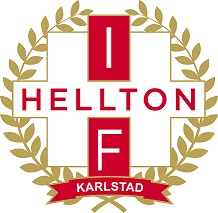 Föräldramöte inför Säsong -2025/26
Laget
Dagens lag F9/10 kommer att delas till två ålderslag.
	F10 födda 2015 samt F11 2014
Idag har vi 29st aktiva tjejer i laget 2014. 

Seriespel
F11 kommer ha 2 anmälda lag för seriespel, Värmlandsserien. 

Träningstider
2 vardagar i veckan. Ej beslutat än om förlängd träningstid 1h 30m, där 30 minuter avser uppvärmning/fys utanför träningssalen.

Lagkassa
Lagkassan kommer att delas lika mellan 2015/2014. Intäkt kiosk 10 624kr säsongen 2024/25, lagkassa totalt: 40 959kr
[Speaker Notes: Många nya under året som har kommit in jättefint i laget! Vi hoppas verkligen att alla fortsätter.]
Säsongen -2025/26
Cuper
Hellton Cup
Vi tittar på en cup till, gärna med övernattning. Önskemål/tips från föräldrar?

Träning
Sista träningen för säsongen april?

Övrigt-25/26
Föräldramöte mitten på september, kallelse skickas ut via laget.se
Önskemål från ledarna om bättre disciplin på anmälningar och frånvaroanmälningar nästa säsong
Vi uppmuntrar samåkning, när behov av skjuts finnes så ta kontakt via supertext. Finns oftast tomma stolar i någon bil.
Vid sjukdom eller skador bättre att vila
[Speaker Notes: Sista träningen är i slutet på mars, då sommar-sporterna sen tar vid. Men finns det önskemål att fortsätta spela under våren så ska vi se över möjligheterna att få ihop fler träningar under våren.]
Säsongen -2025/26
Roller
Tränare: Lirije Smajli
Tränare: Malin Björk
Assisterande tränare: Mikael Blom
Assisterande tränare: Emir Hazbic
Lagledare: Magnus Skog
Försäljningsansvarig: Vakant, förenings-sälj, lag-sälj
Kioskansvarig: Vakant


	Fråga till vårdnadshavare:
	Sociala medier?	Hur har ni upplevt säsongen 2024/25?
[Speaker Notes: Vi behöver fler vuxna som kan hjälpa till, lite jobb om man delar upp uppgifter på fler föräldrar
Hur ser man på försäljningar kontra betala mer själva?
Under frågan till vårdnadshavare, fråga om mobiltelefoner och sociala medier.
Vi tycker att det är en fin sammanhållning i laget och vi upplever att alla tjejerna är snälla och måna om varandra, hoppas ni håller med!]